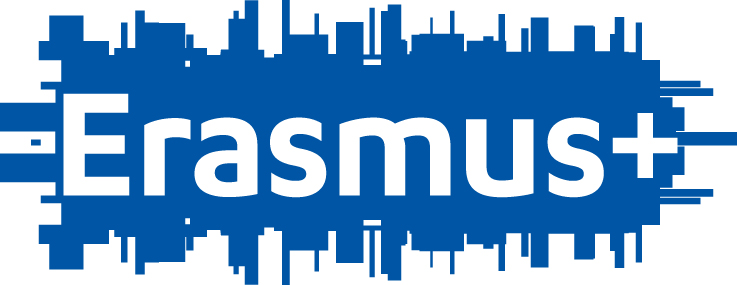 AKADEMIJA TEHNIČKO-UMETNIČKIH
STRUKOVNIH STUDIJA BEOGRAD
ODSEK VISOKA ŽELEZNIČKA ŠKOLA



MOBILNOST NASTAVNOG I NENASTAVNOG OSOBLJA U SVRHU POHAĐANJA OBUKE

RIJEKA, HRVATSKA
12.6.2023. – 16.6.2023. 

Milan Milosavljević, asistent
dr Sandra Kasalica prof. struk. stud.

Beograd, 2023.
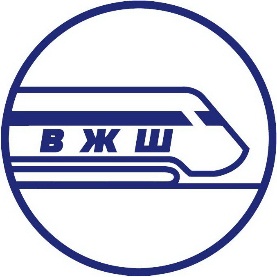 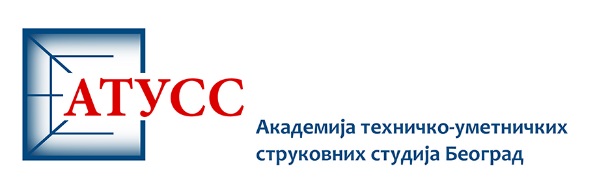 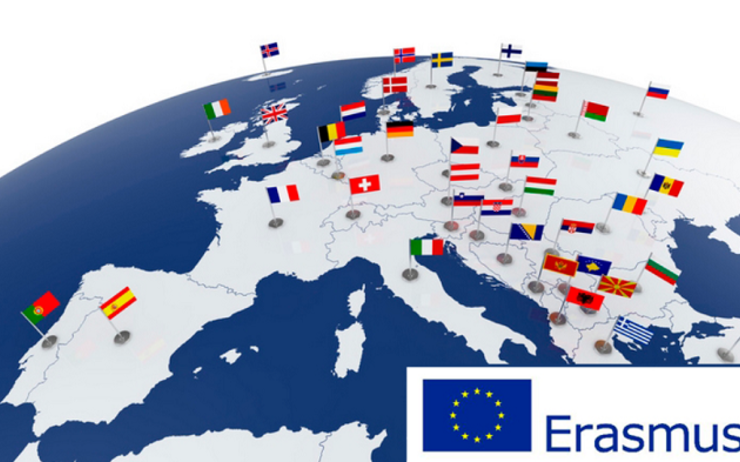 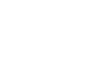 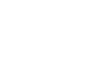 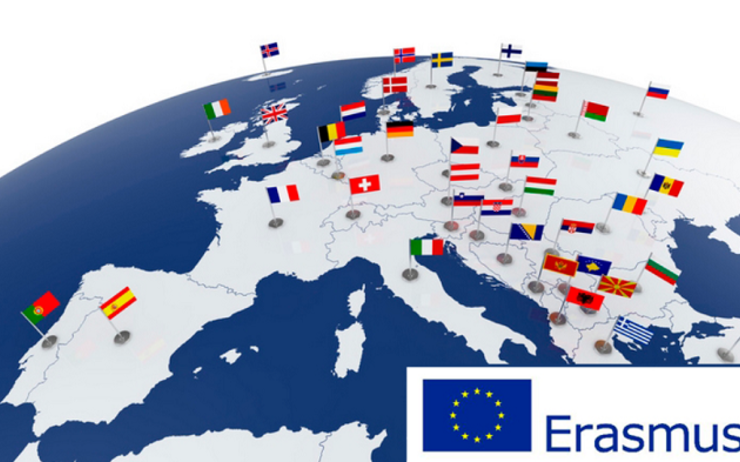 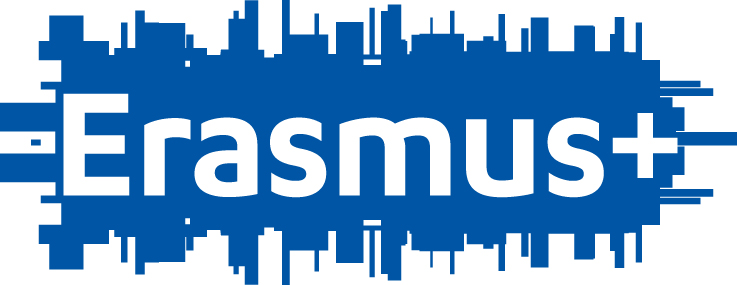 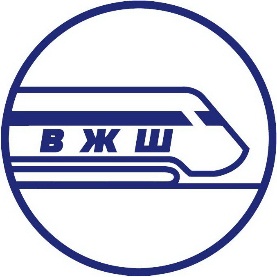 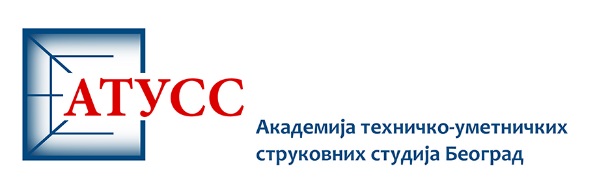 CILJEVI MOBILNOSTI
upoznavanje sa organizacijom rada, planovima i programima i nastavnim osobljem Veleučilišta u Rijeci, odsek za transport,

upoznavanje sa uslovima i načinima izvođenja teorijske i praktične nastave sa akcentom na savremene metode, tehniku i opremu koja se primenjuje u izvođenju nastave, načinom uključivanja studenata u nastavni proces i praćenja postavljanih ishoda i ciljeva učenja,

upoznavanje sa primerima dobre prakse, digitalnim veštinama i alatima i oblicima saradnje sa privredom i modelima studentske prakse.
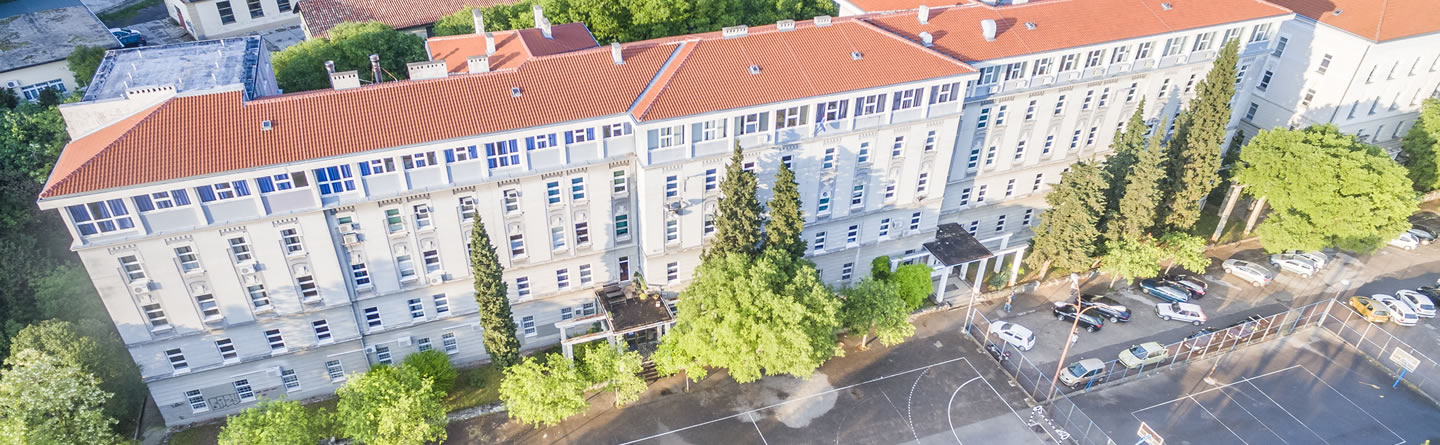 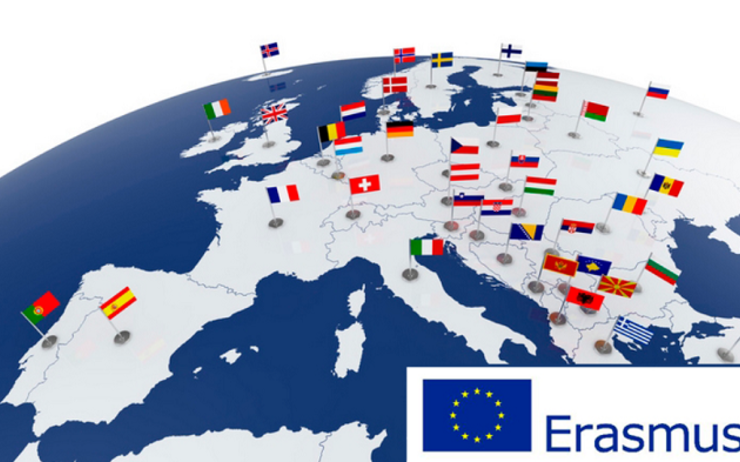 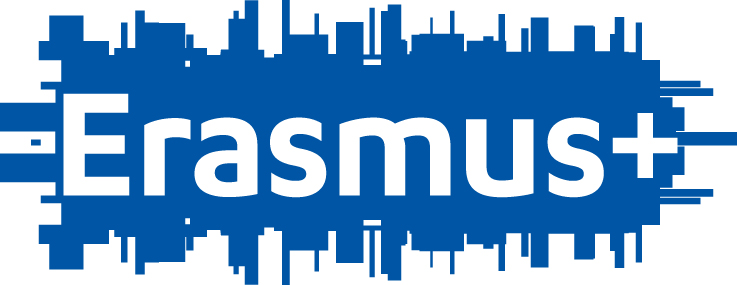 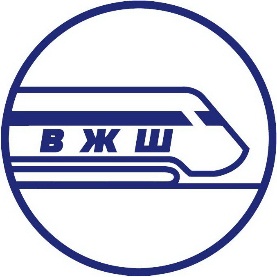 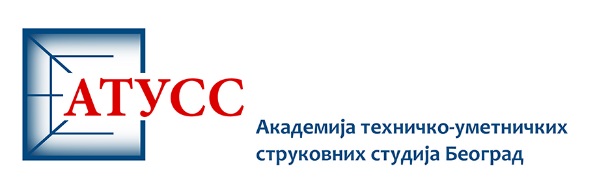 Stručni prijediplomski studiji
180 ESPB
VELEUČILIŠTE U RIJECI
Poduzetništvo
Mediteranska poljoprivreda
Održivi agroturizam 
Vinarstvo
Telematika
Informatika
Željeznički promet
Cestovni promet
Sigurnost na radu
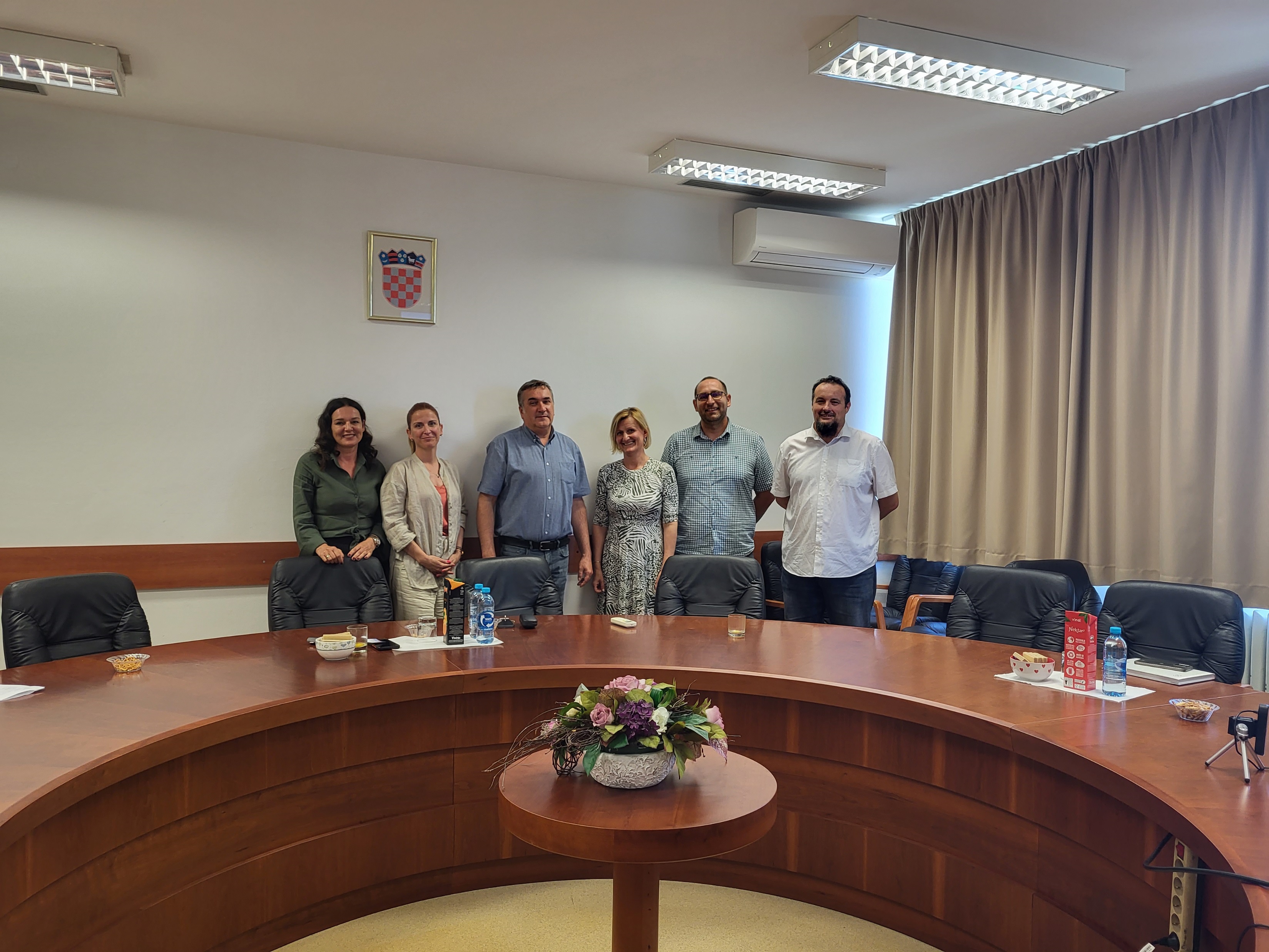 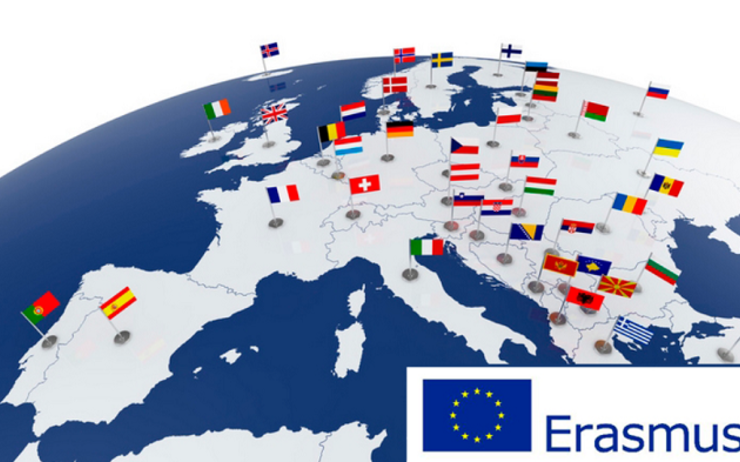 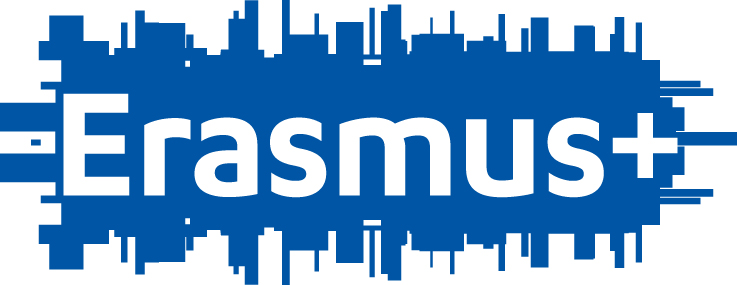 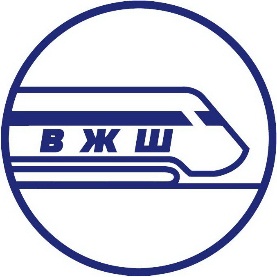 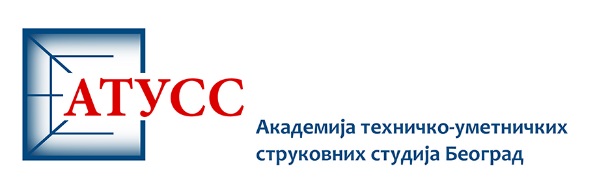 VELEUČILIŠTE U RIJECI
Stručni diplomski studij
120 ESPB
Informacijske tehnologije
u poslovnim sustavima
Poduzetništvo
Promet
Sigurnost na radu
Vinarstvo
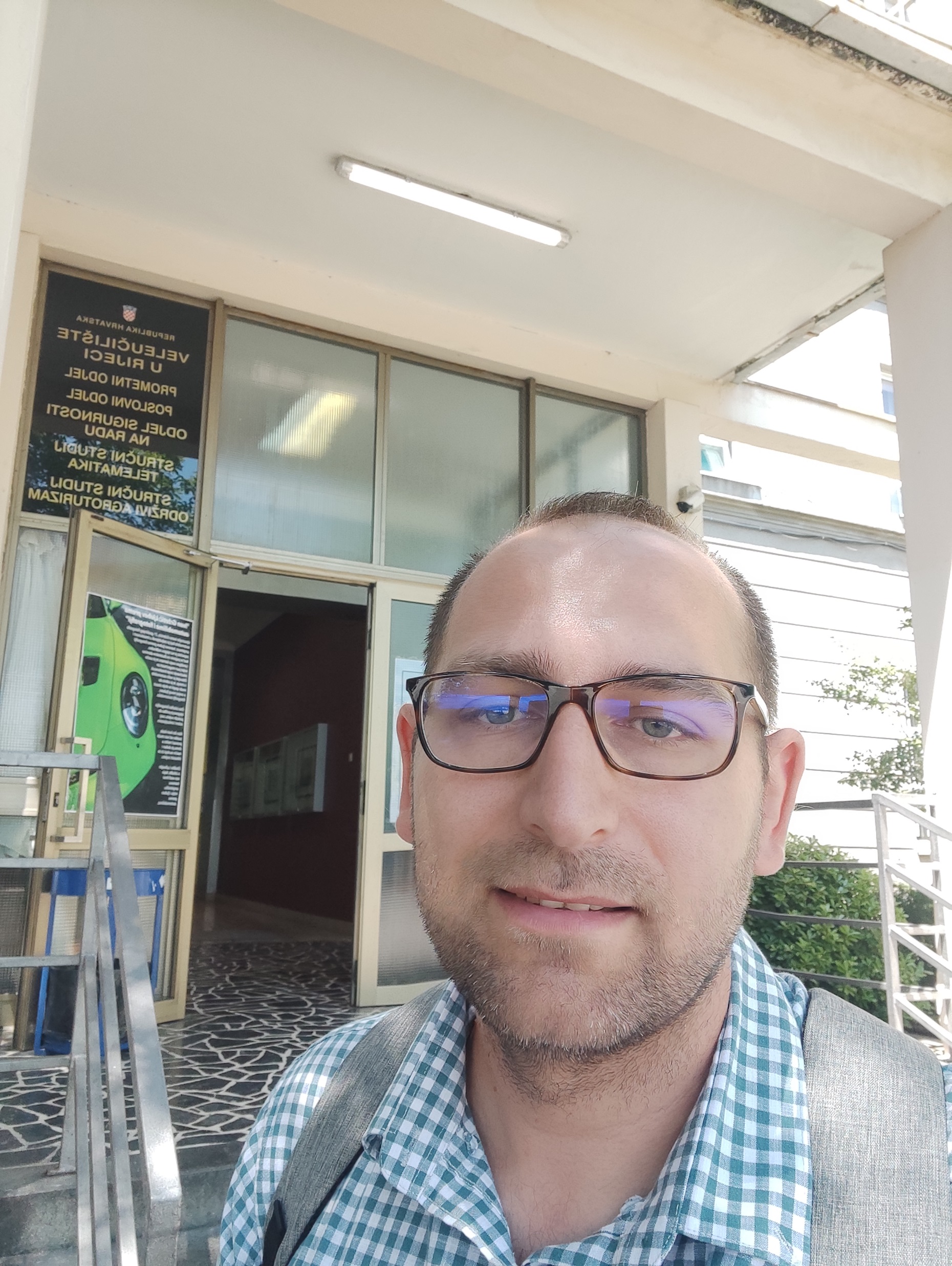 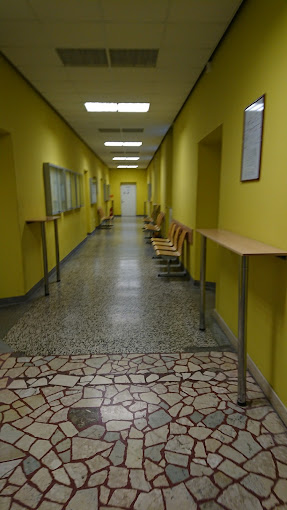 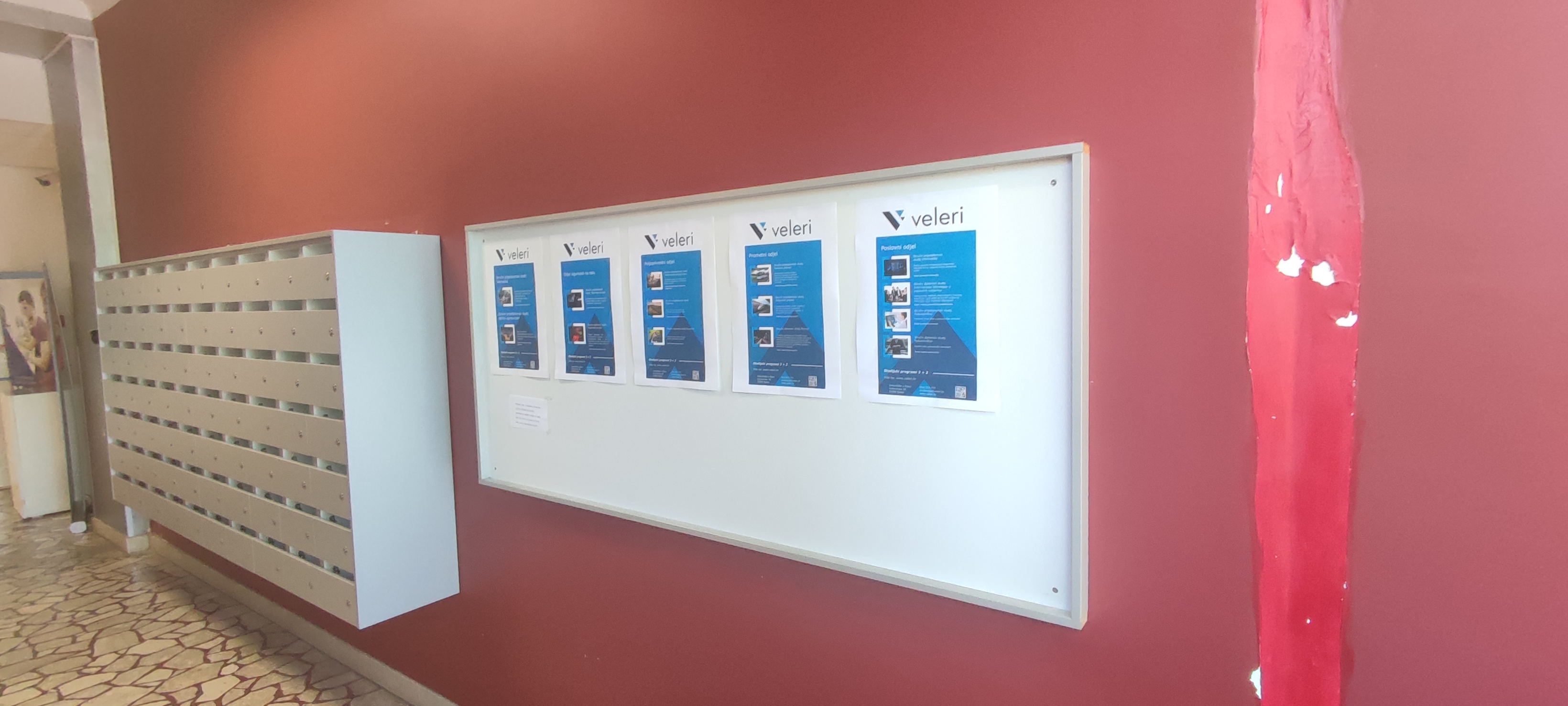 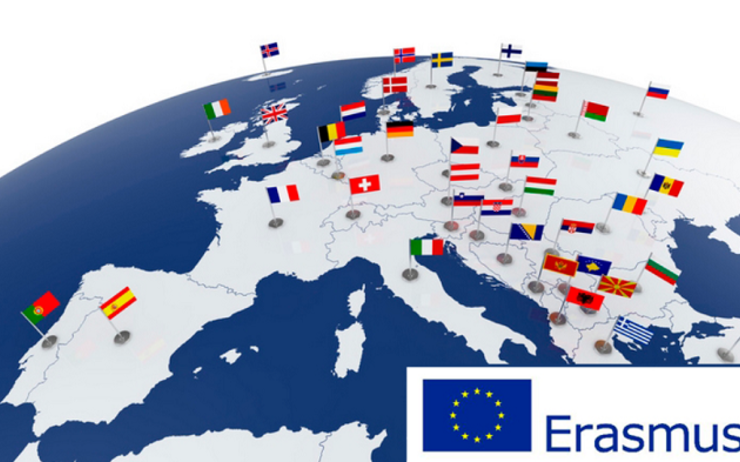 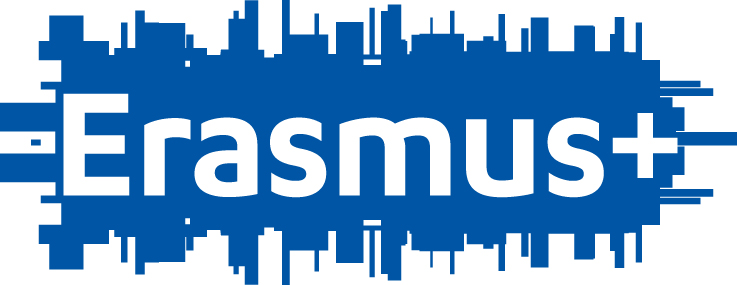 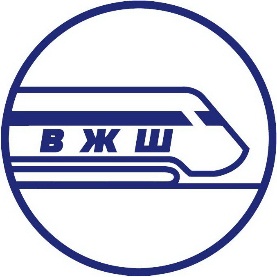 Stručni prijediplomski studij 
Željeznički promet – Cestovni promet
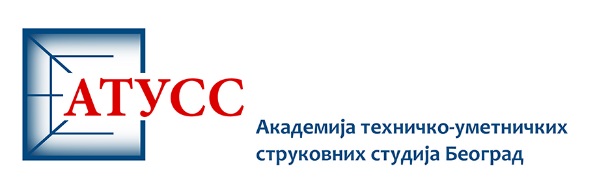 Semestar I-IV
Stručni predmeti:
Savremeni prometni sustavi
Robni koridori i robni tokovi
Prometna logistika
Prometno pravo
Prekrcajna sredstva
Unutrašnji transport i skladištenje
Operacijska istraživanja u prometu
Robno distribucijski centri i terminali
Tehnologija i organizacija javnog gradskog prometa
Planiranje i upravljanje odživim prometom
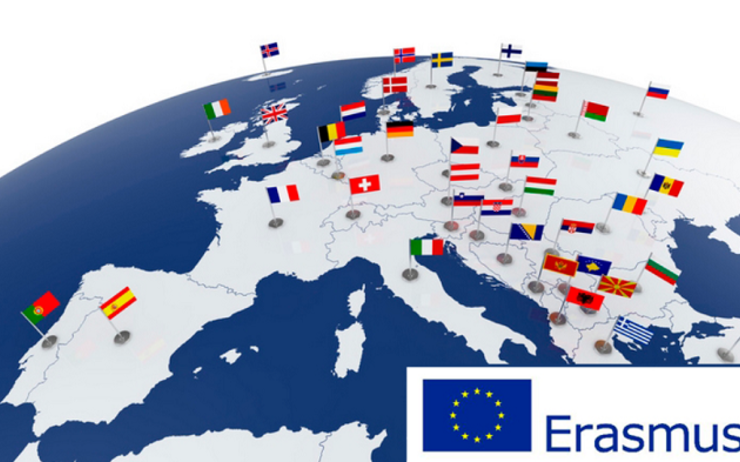 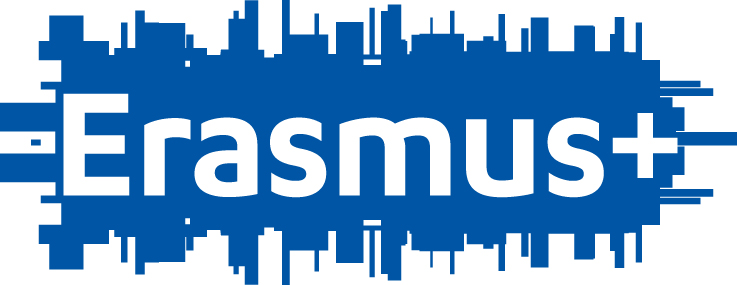 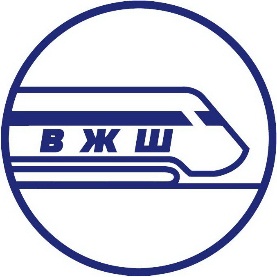 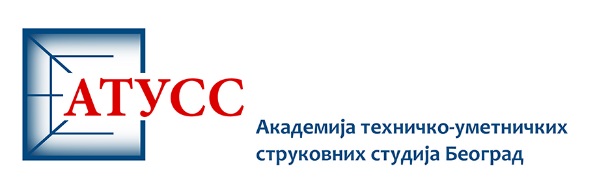 Stručni prijediplomski studij Željeznički promet 
Semestar V-VI
Infrastruktura željezničkog prometa
Željeznička vozila i vuča vozova
Tehnologija i organizacija željezničkog prometa
Signalizacija i automatizacija u željezničkom prometu
Sigurnost u željezničkom prometu
Informacijski sustavi u željezničkom prometu
Stručni prijediplomski studij Cestovni promet 
Semestar V-VI
Infrastruktura cestovnog prometa
Sredstva i eksploatacija sredstava cestovnog prometa
Tehnologija i organizacija cestovnog prometa
Prometna tehnika
Sigurnost cestovnog prometa sa ekspertizama prometnih nesreća
VELEUČILIŠTE U RIJECI
Prostor i oprema
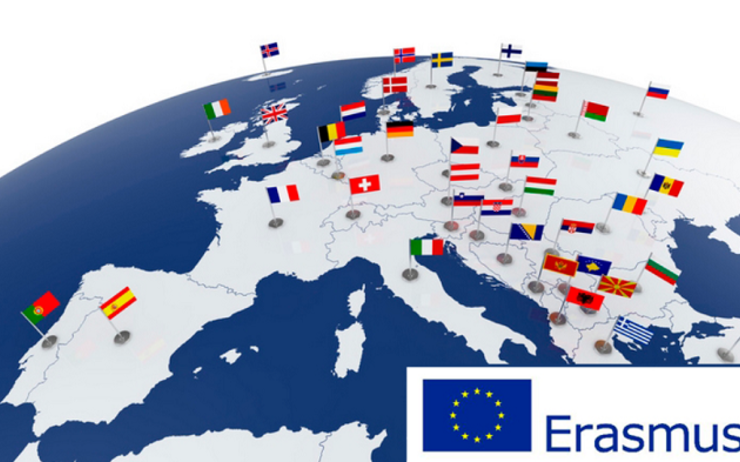 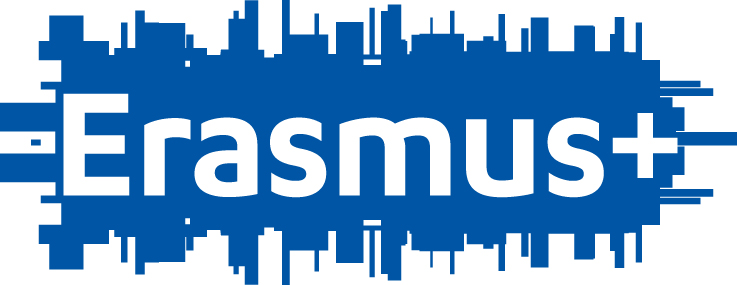 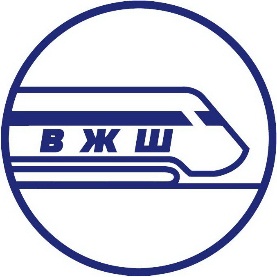 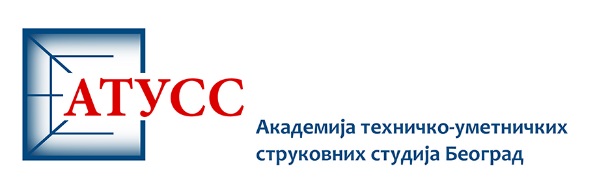 amfiteatar
učionica
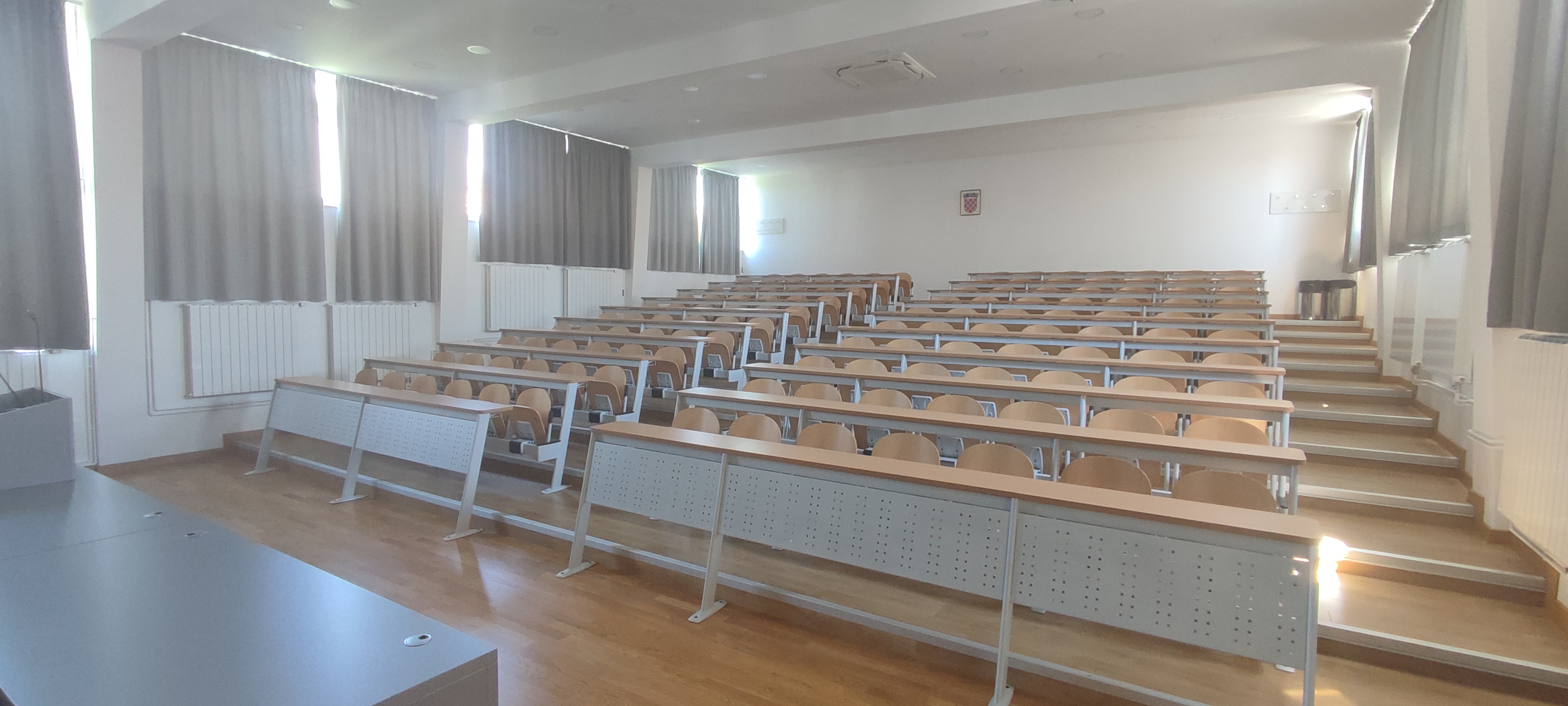 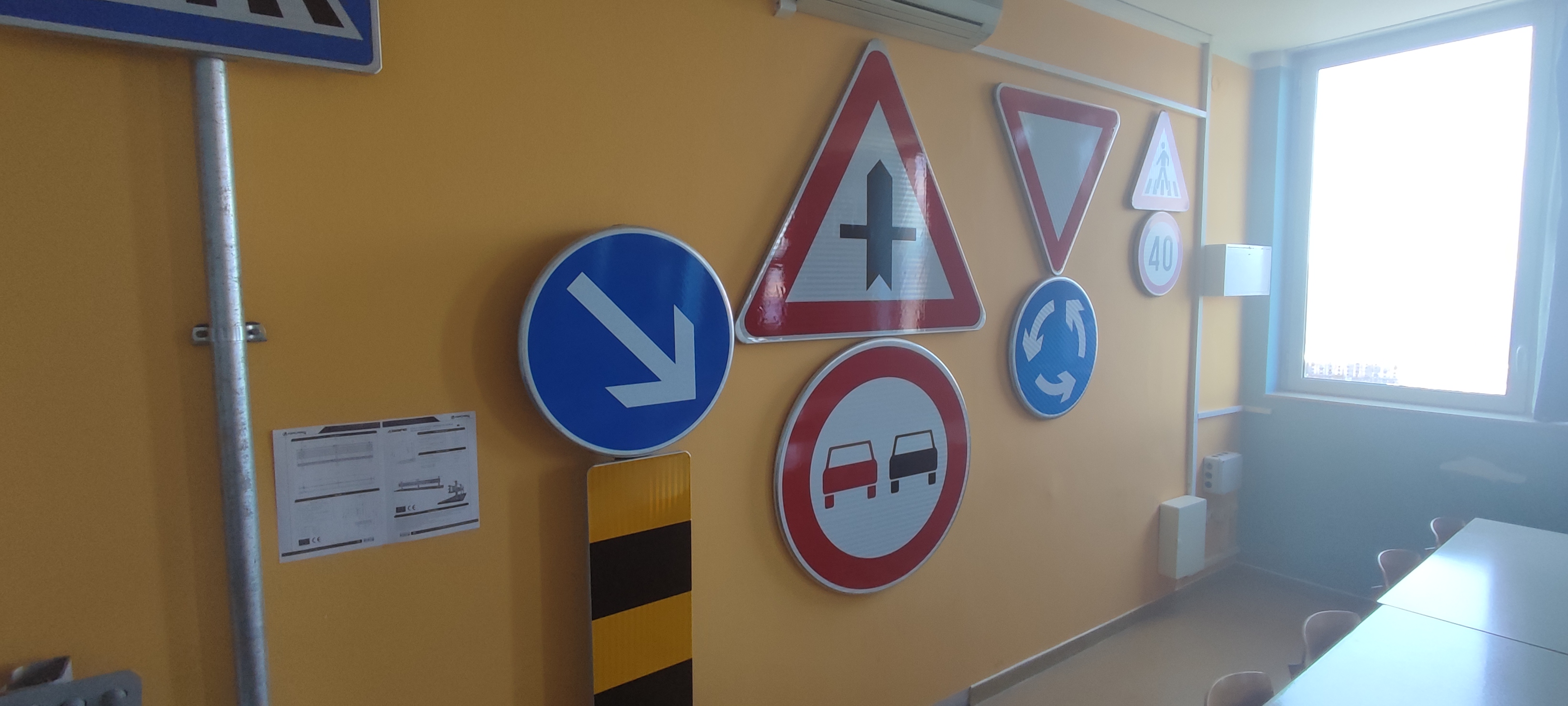 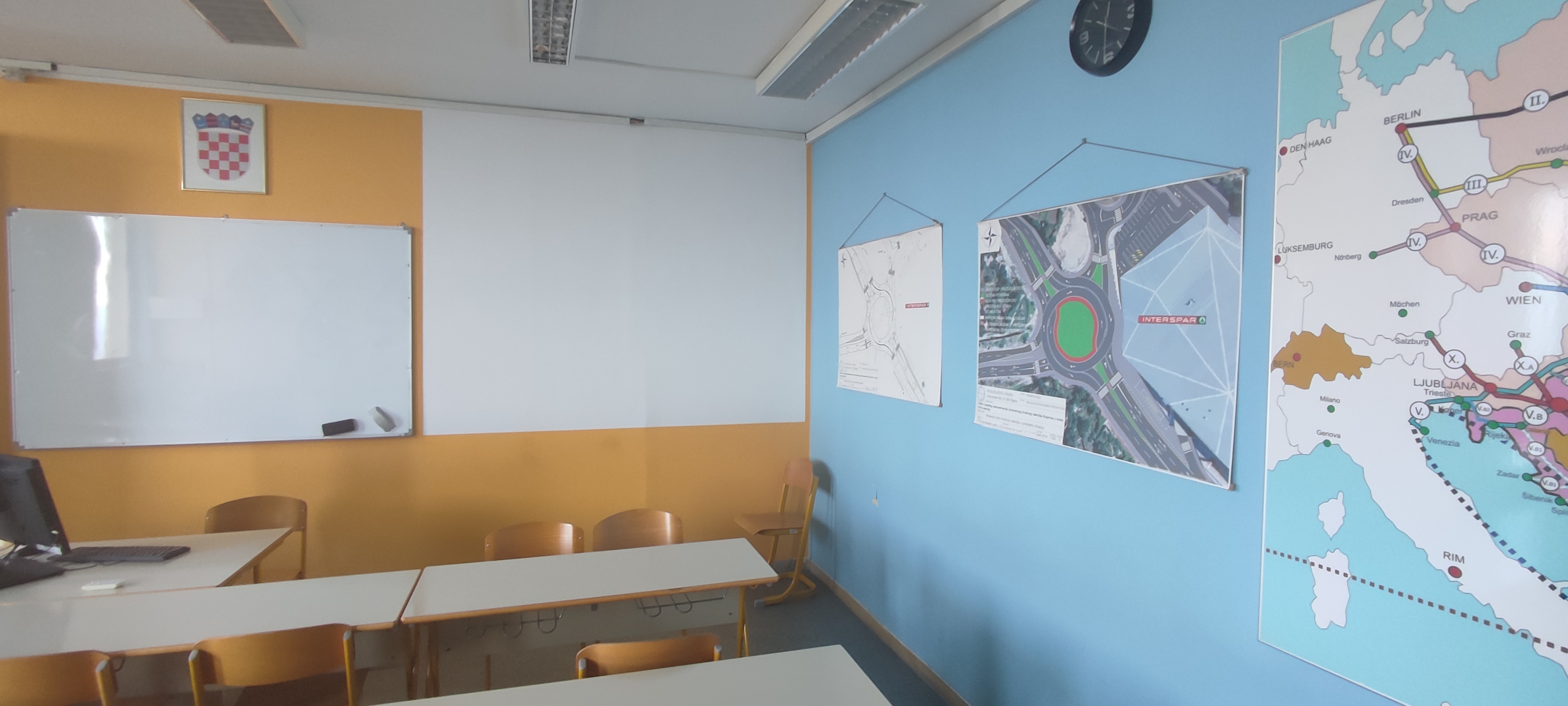 Biblioteka
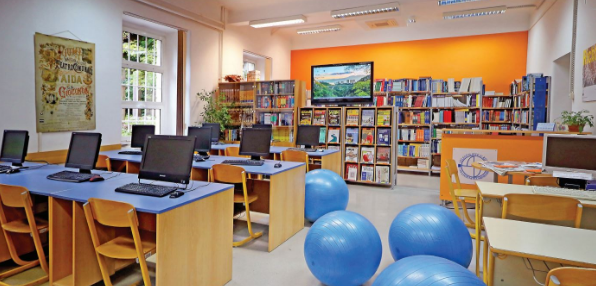 Laboratorija za drumski saobraćaj
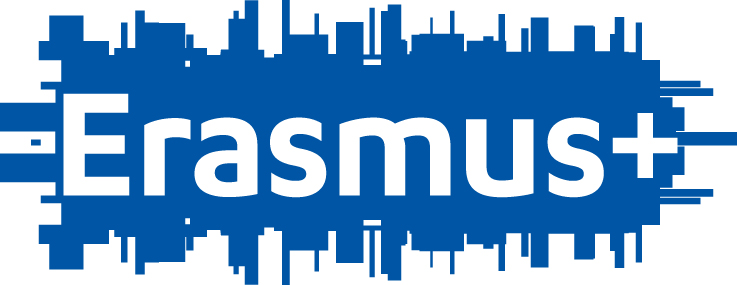 Zbornik Veleučilišta u Rijeci - Journal of the Polytechnic of Rijeka
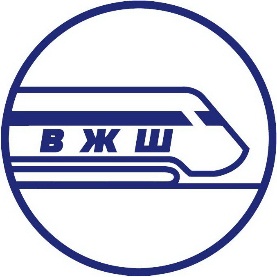 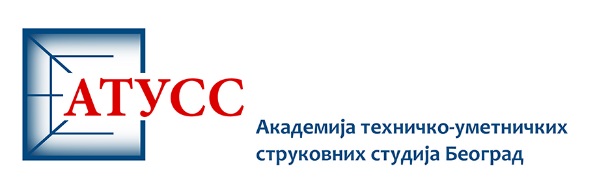 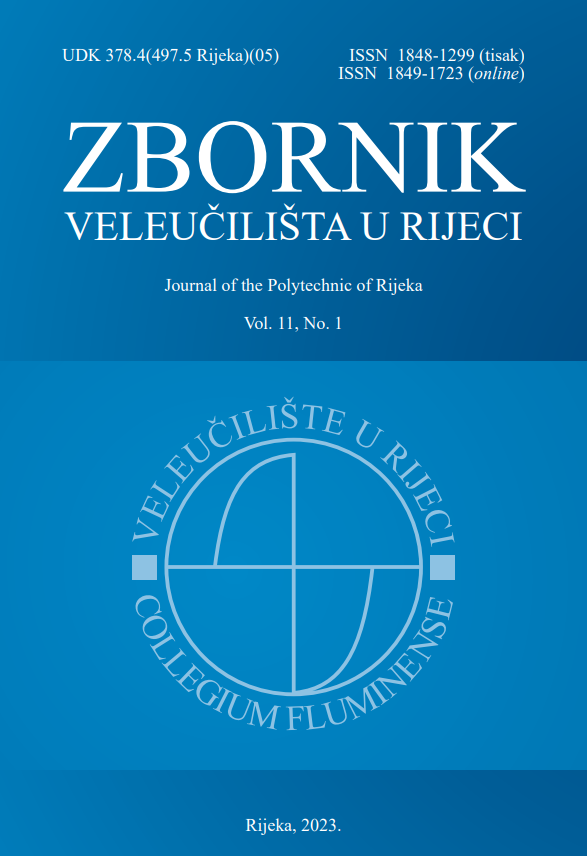 Jednom godišnje
Društvene/ tehničke znanosti
1. decembar rok za dostavu radova
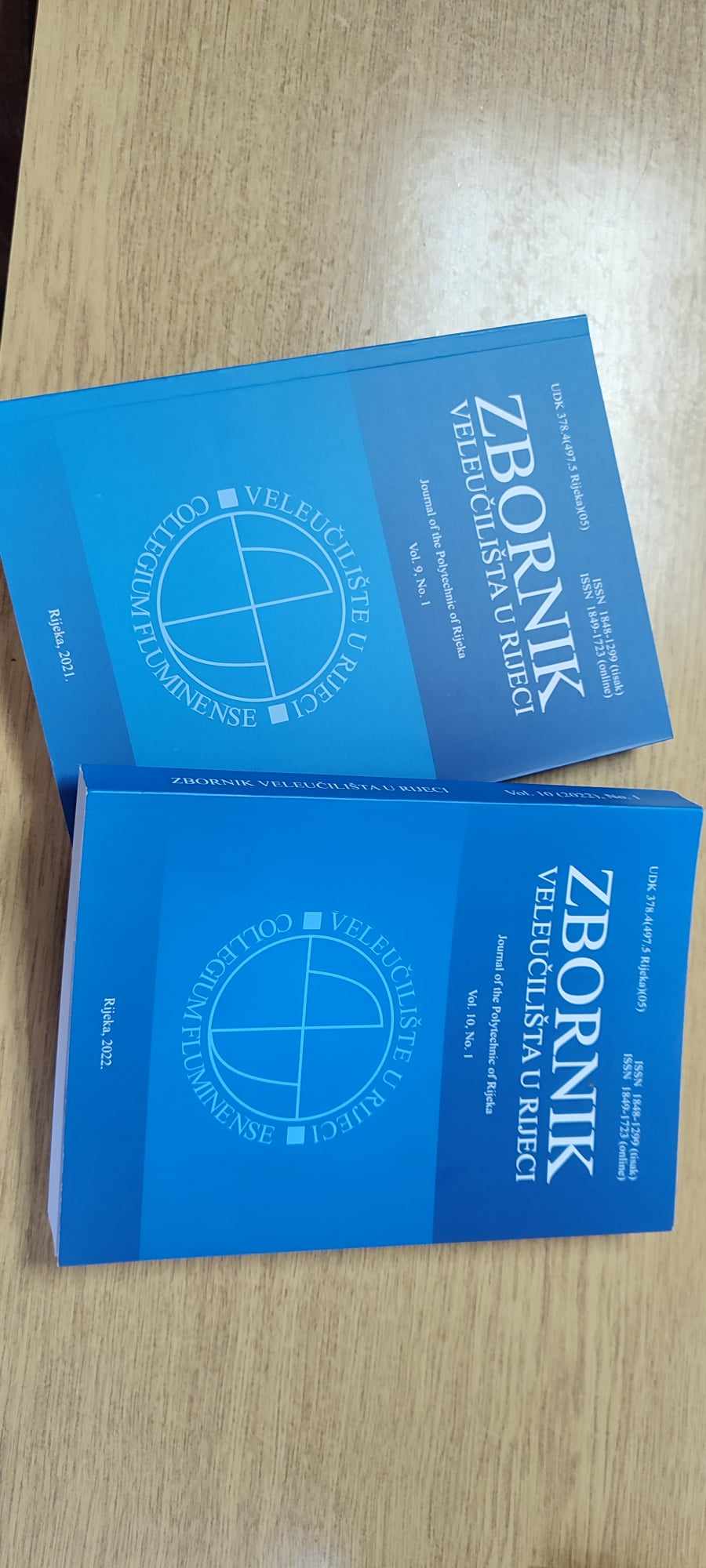 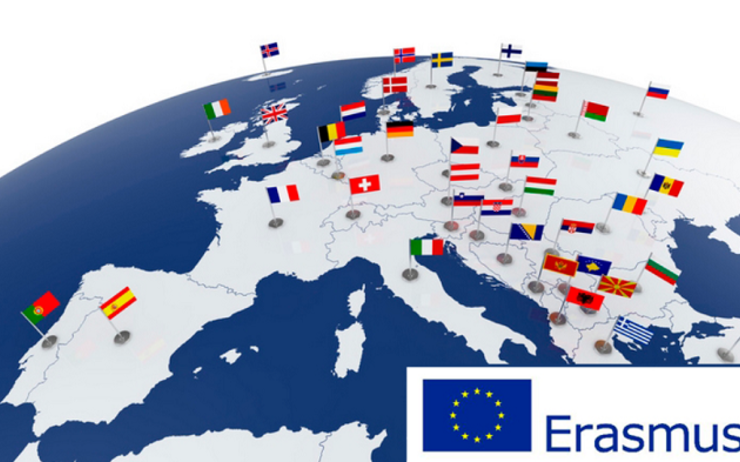 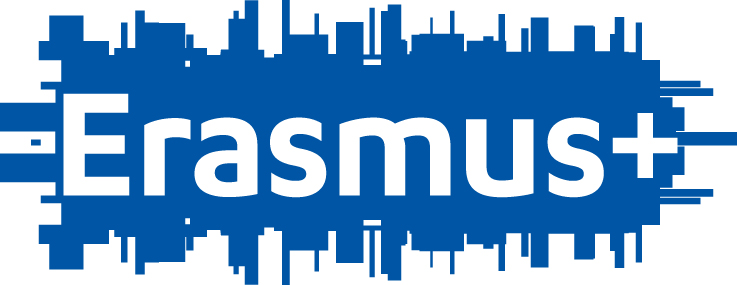 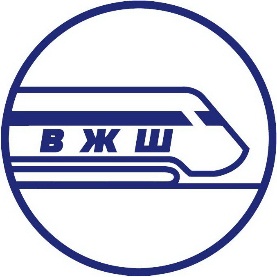 NAJVAŽNIJI REZULTATI MOBILNOSTI
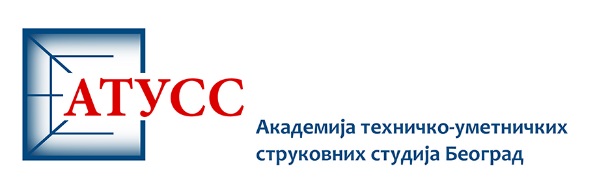 Mogućnost unapređenja nastave kroz objavljivanje zajedničkih udžbenika,
Dalja saradnja kroz Erasmus+ projekte za zaposlene i studente,
Luka Rijeka, potencijal za studentske prakse, zaposlenje...
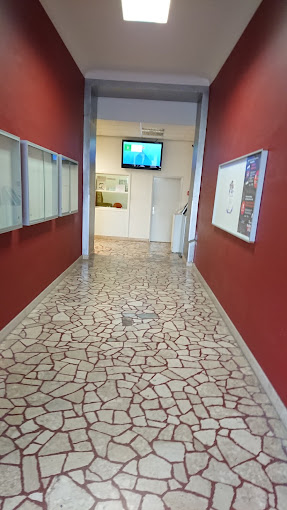 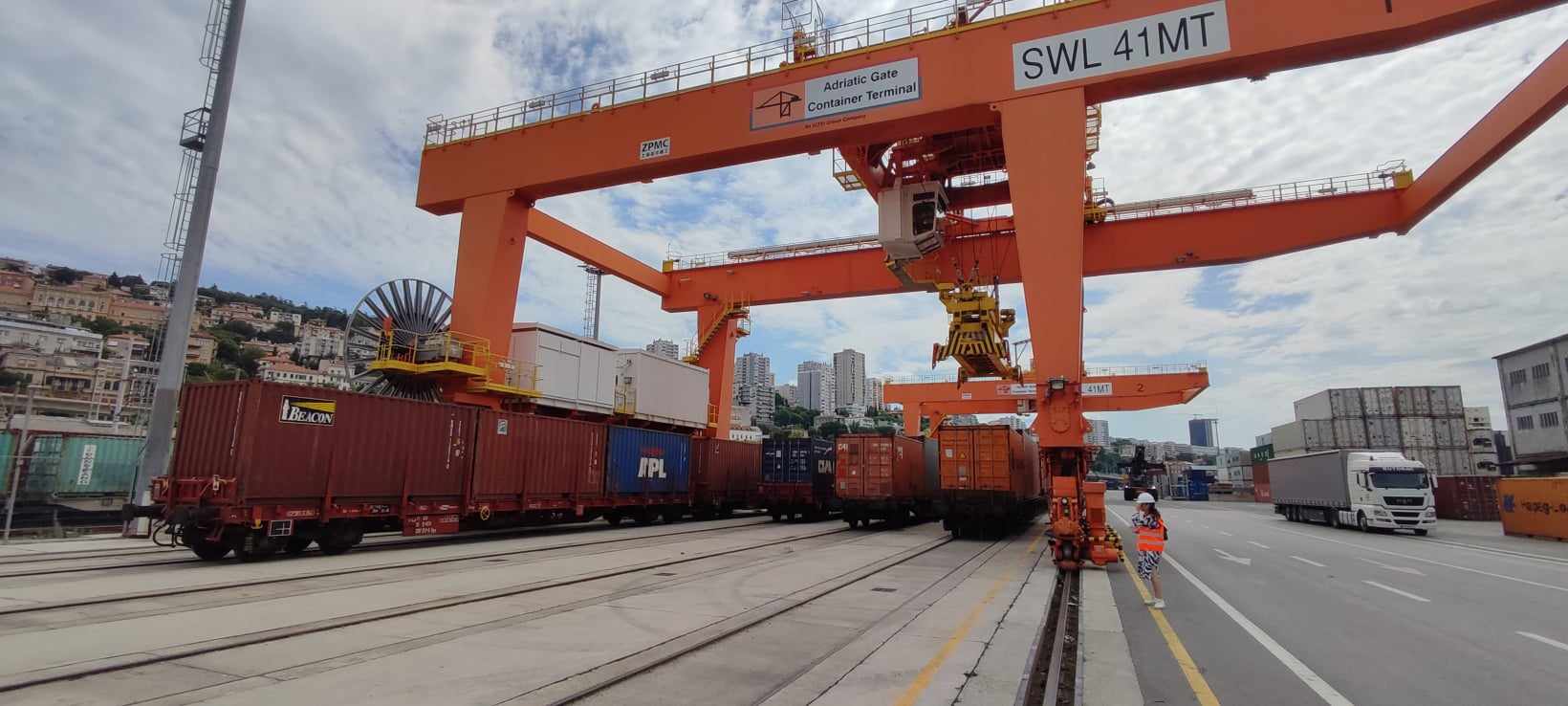 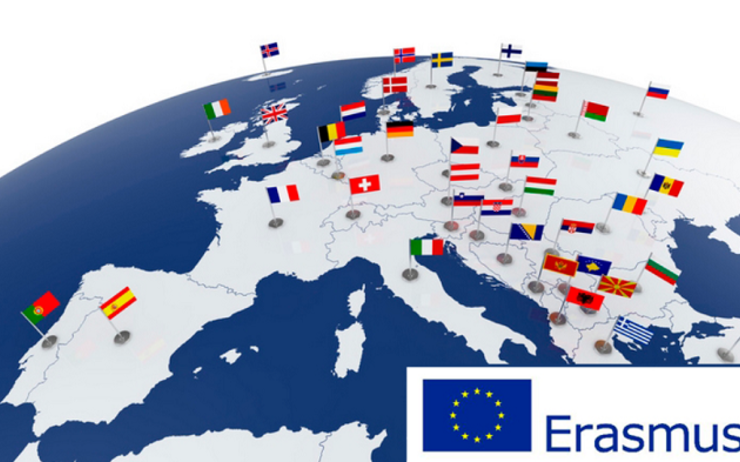 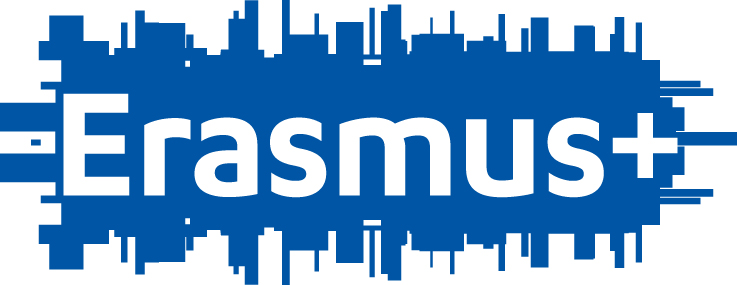 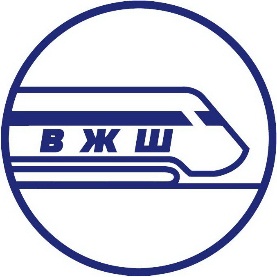 JEDAN OD REZULTATA MOBILNOSTI
ADRIATIC GATE CONTAINER TERMINAL RIJEKA
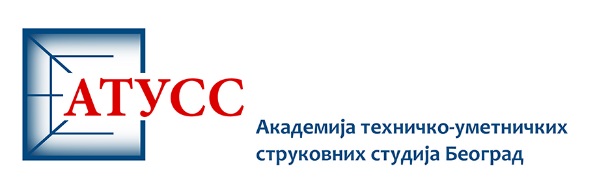 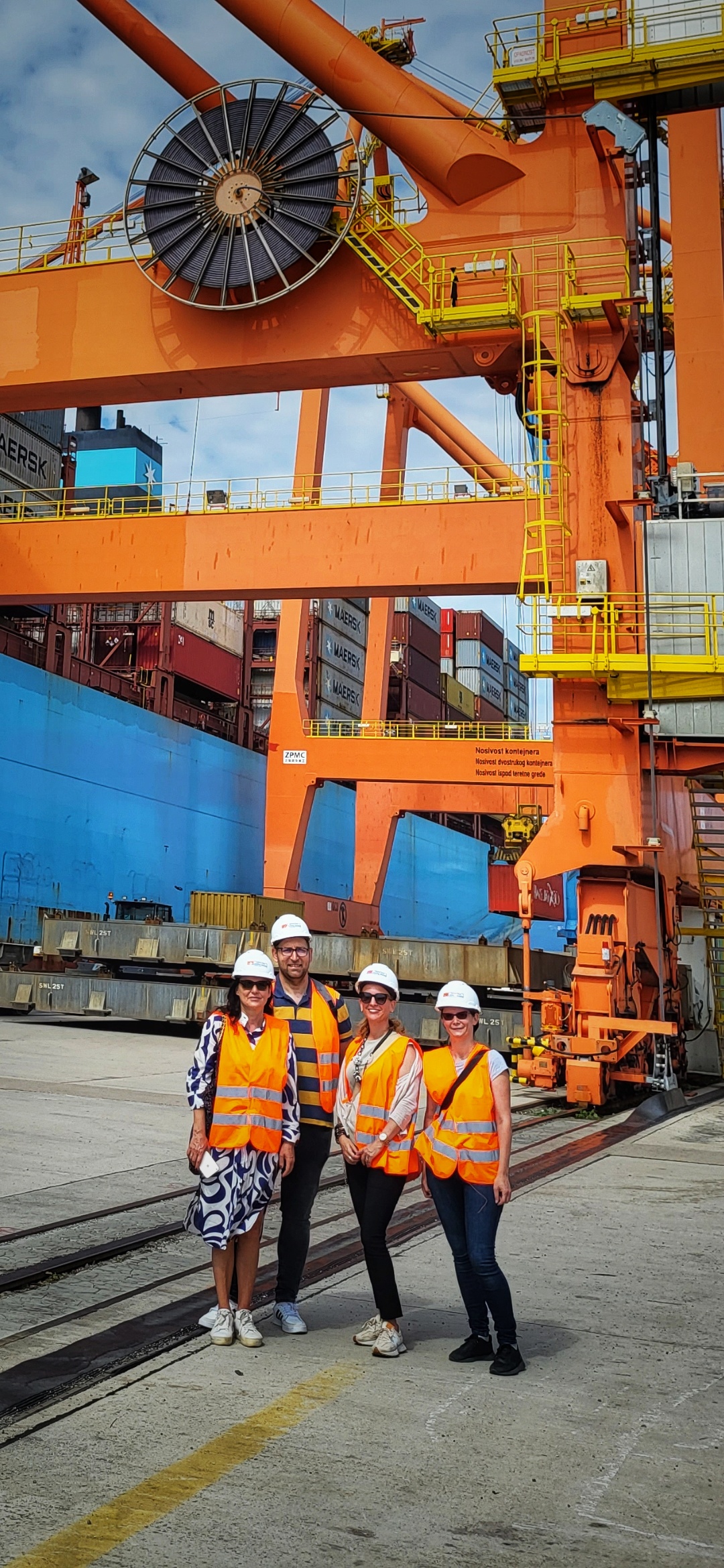 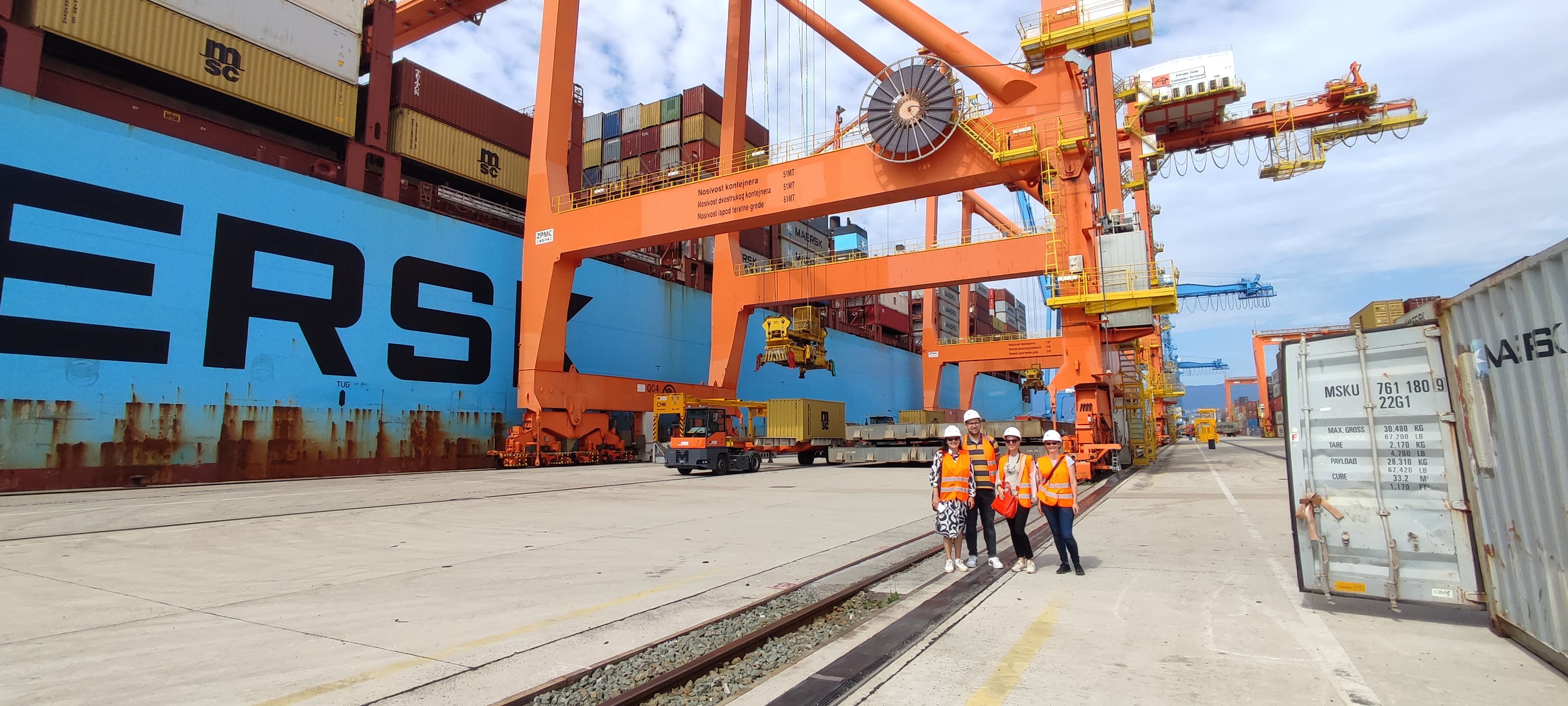 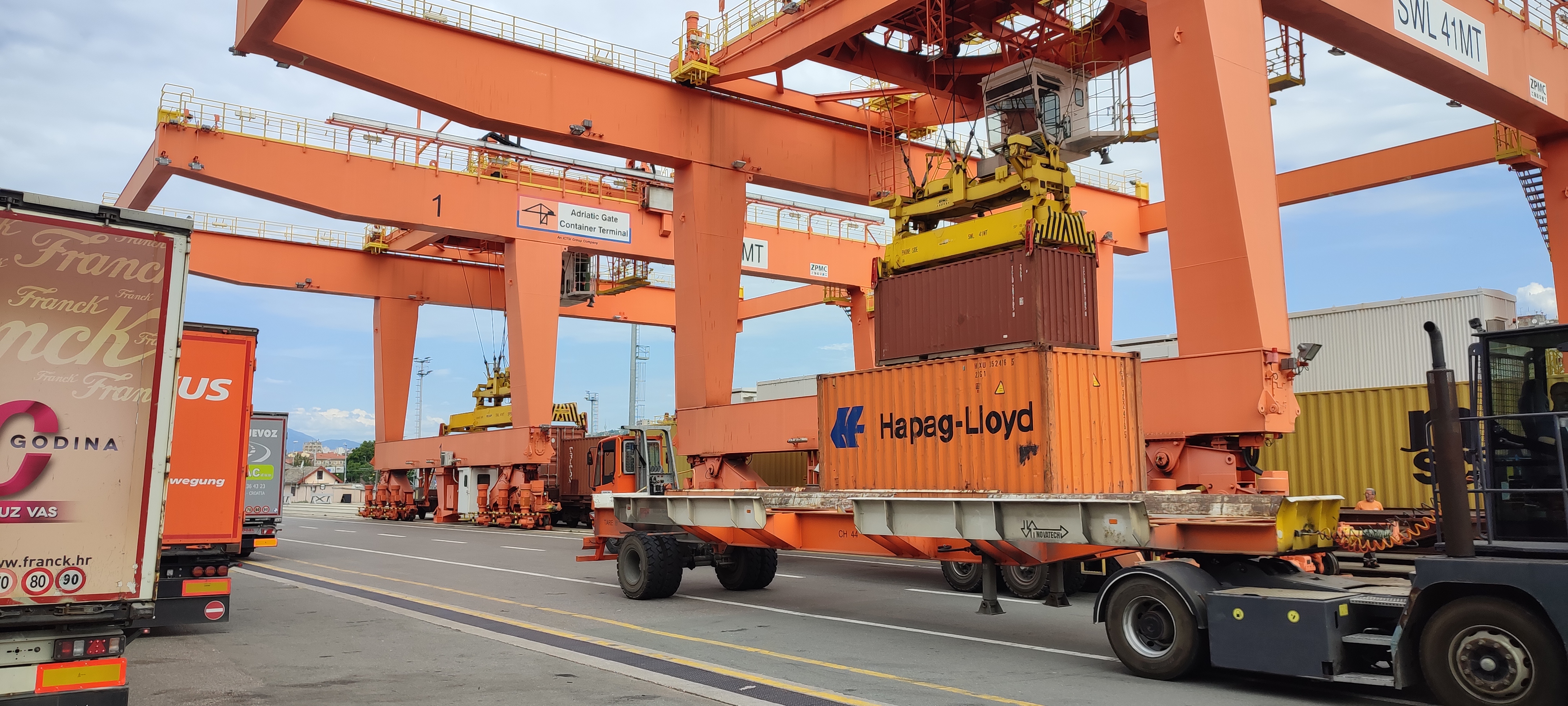 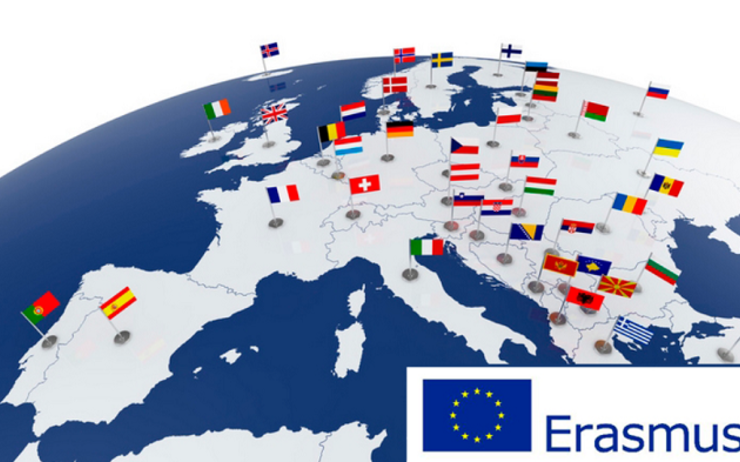 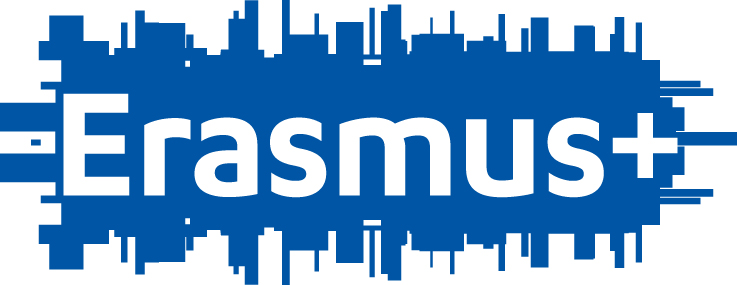 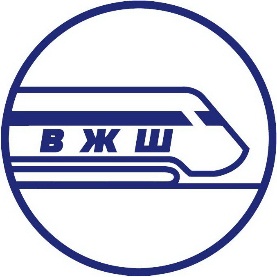 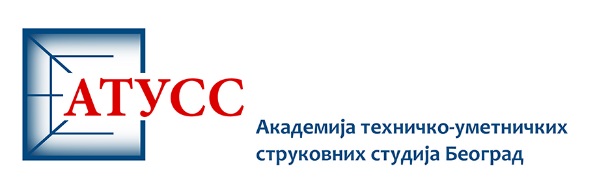 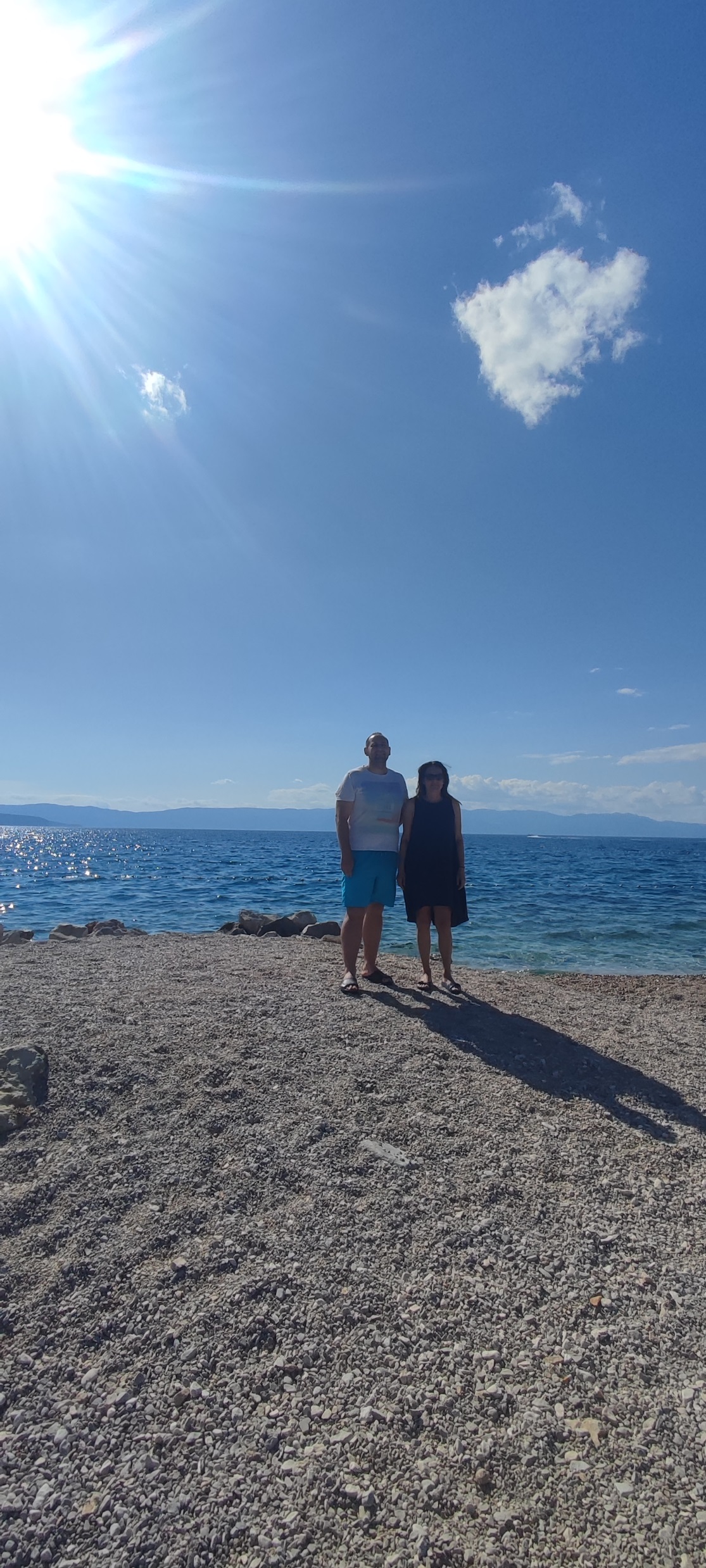 TURIZAM
Rijeka, Opatija, 
Krk,
Pula,
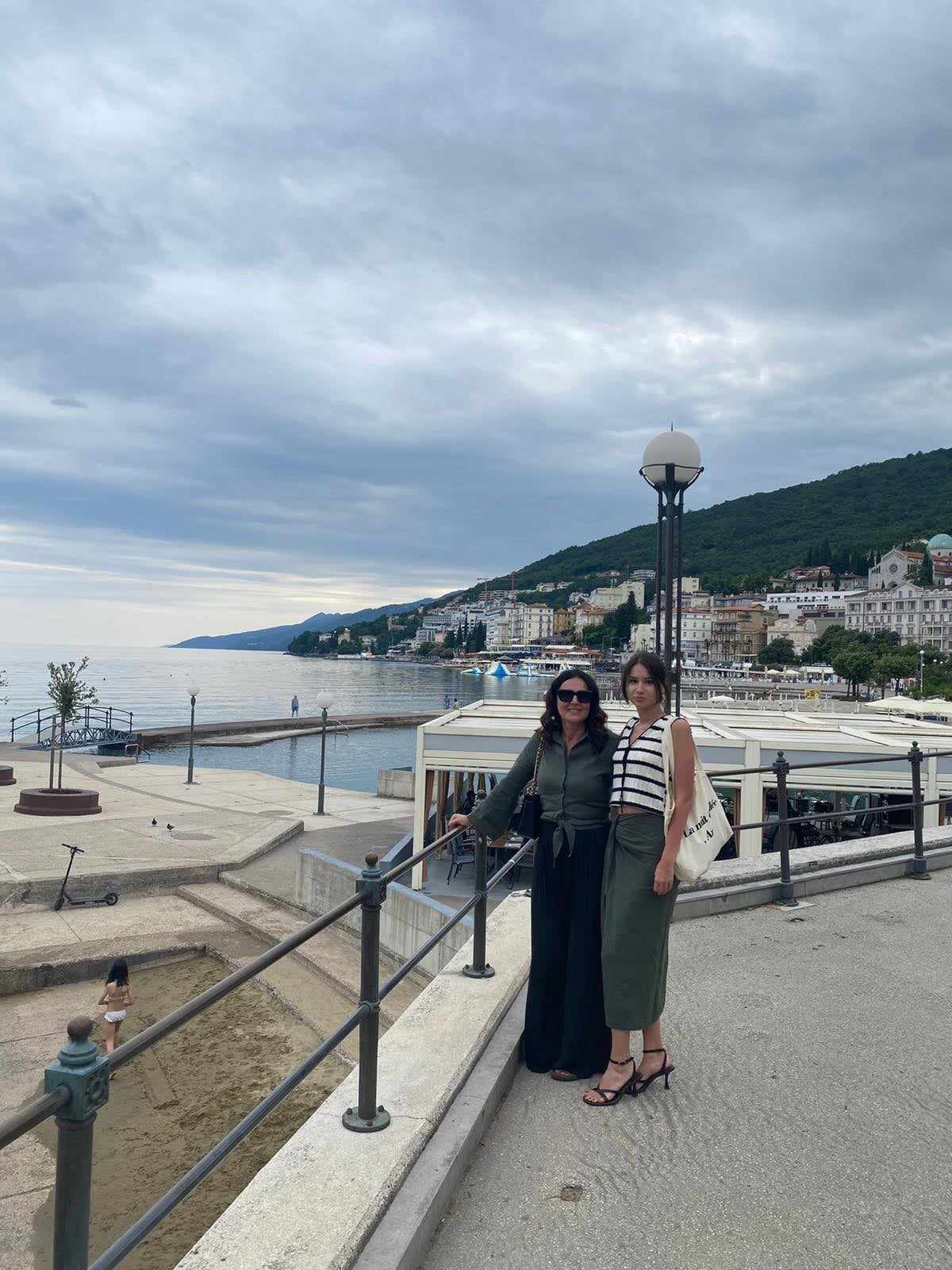 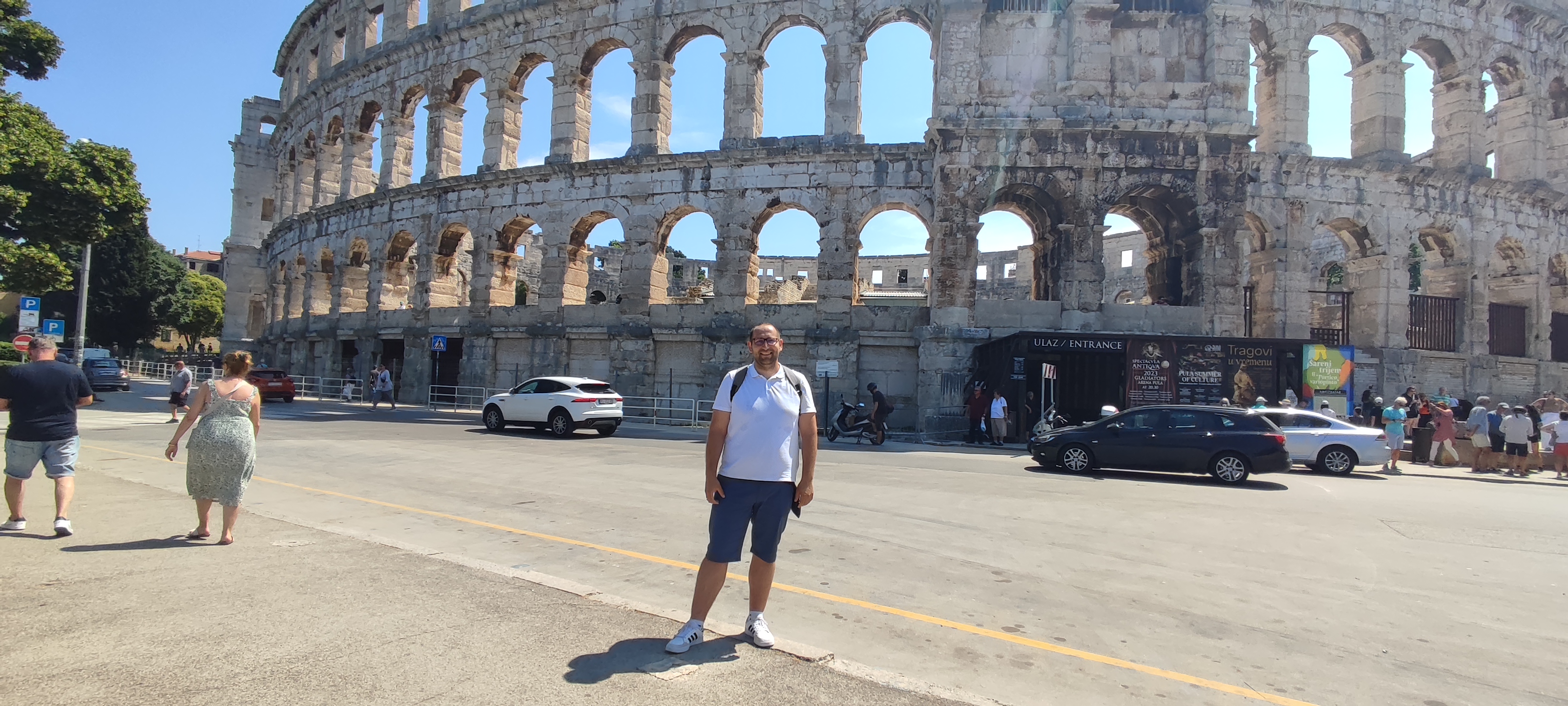 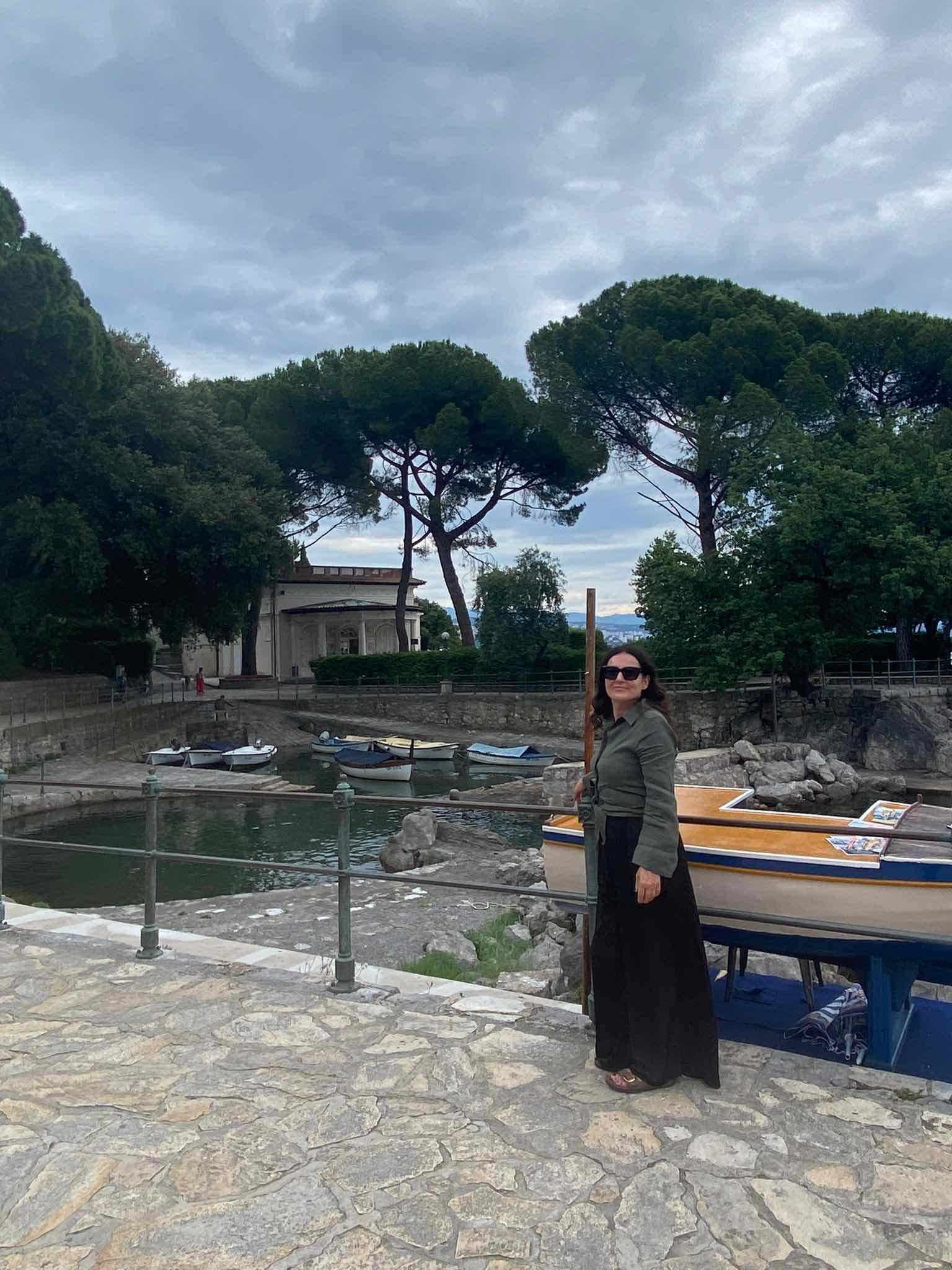 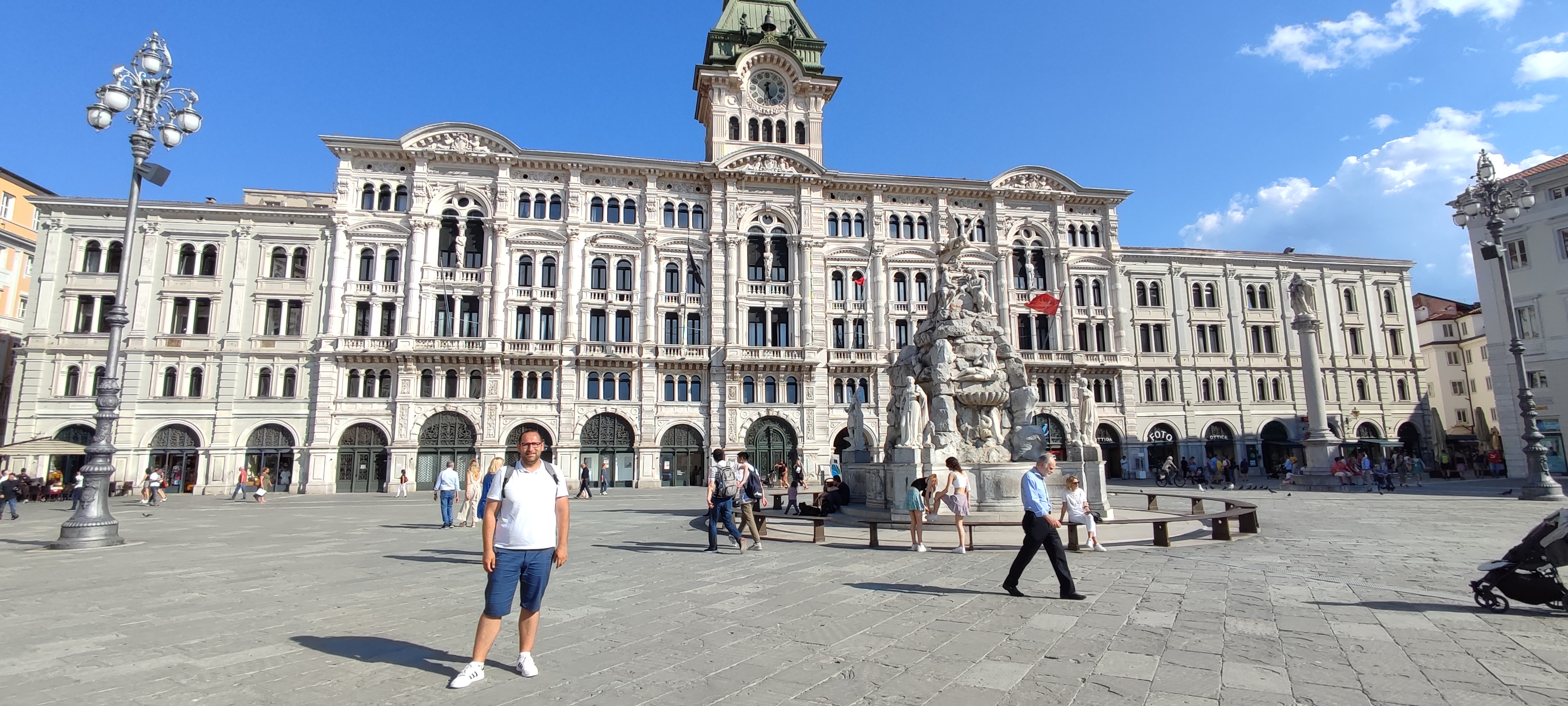 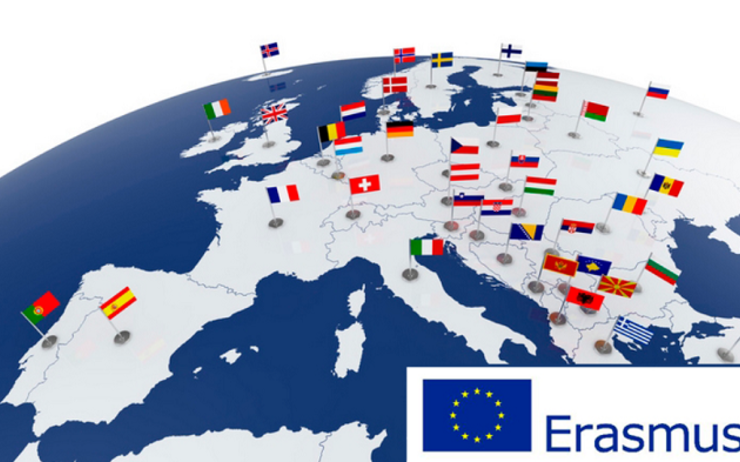 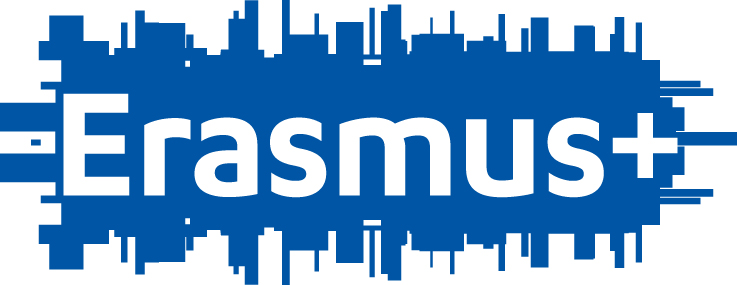 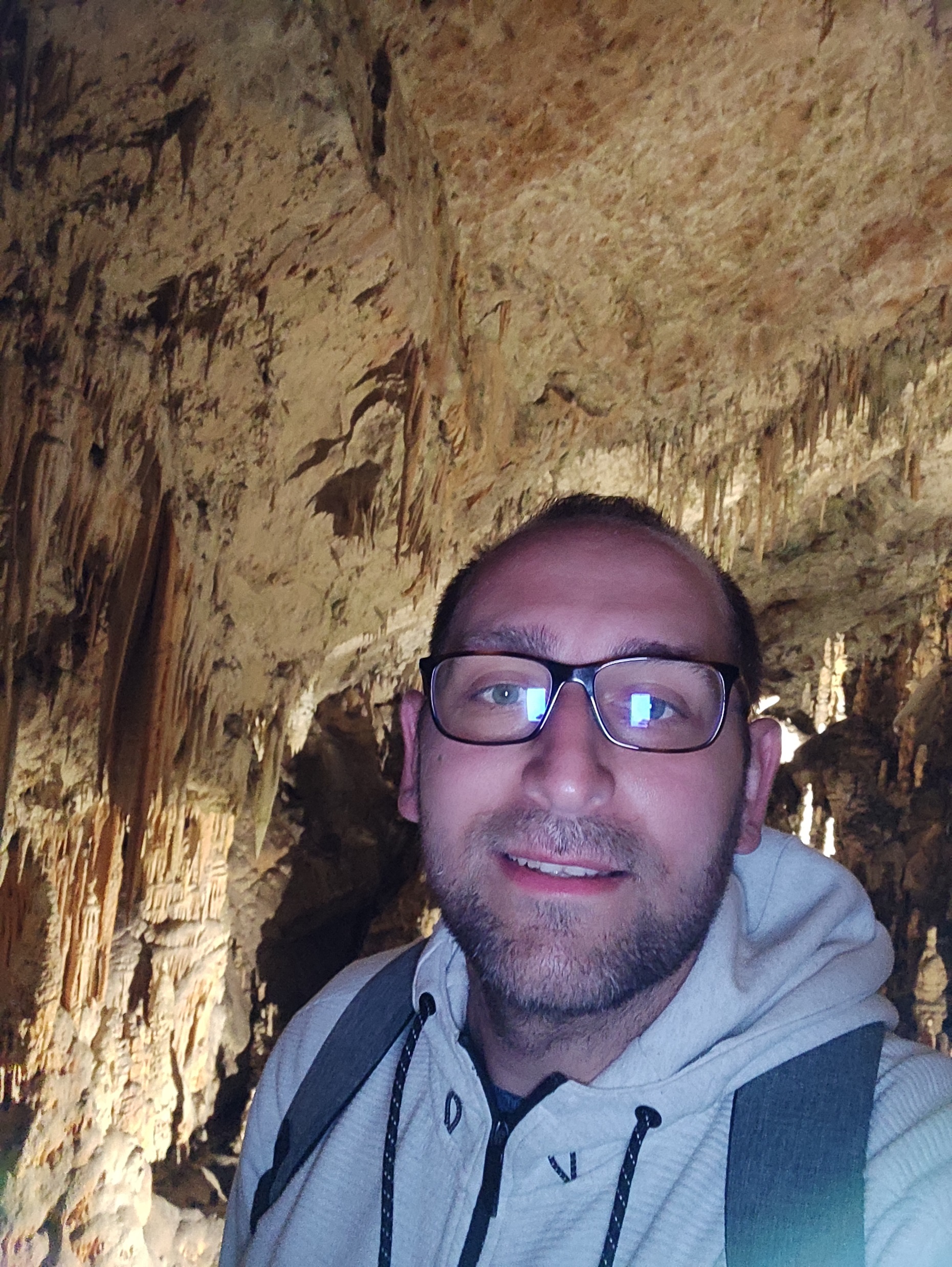 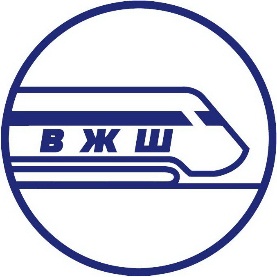 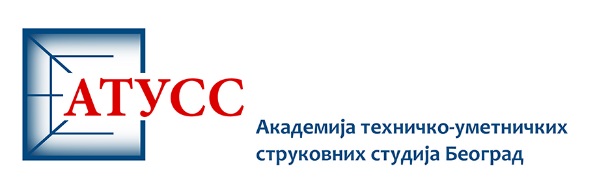 TURIZAM
Koper, Trst,
Postojnska jama
......
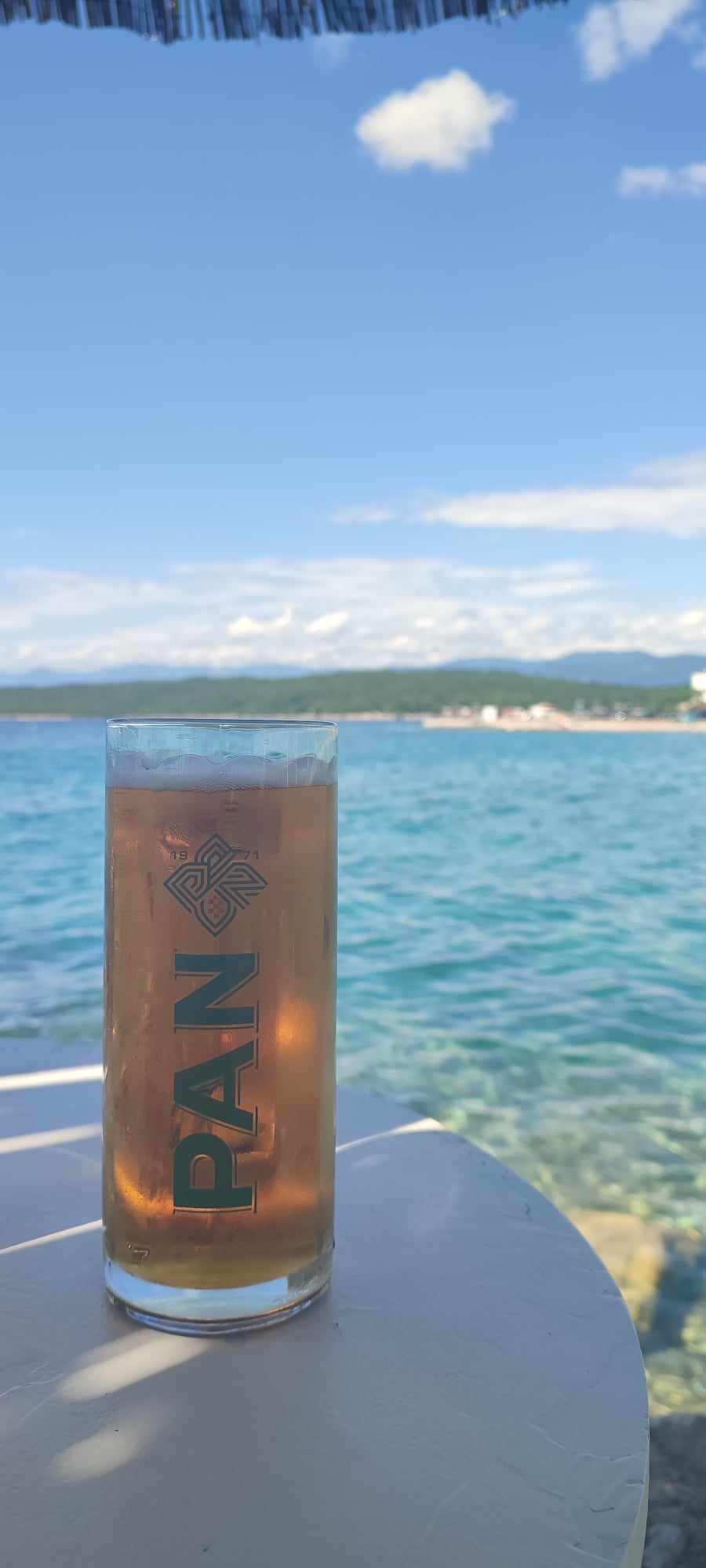 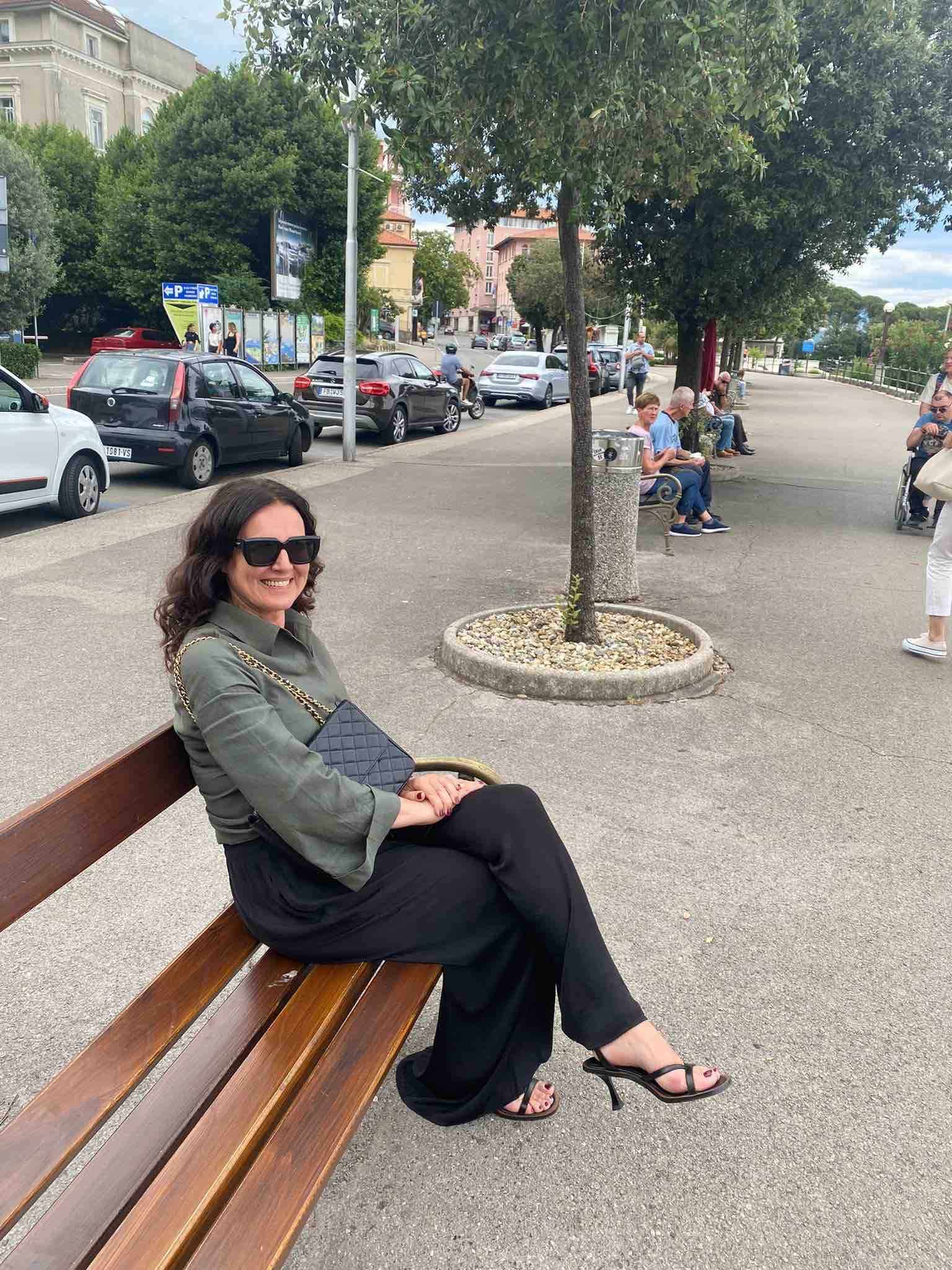 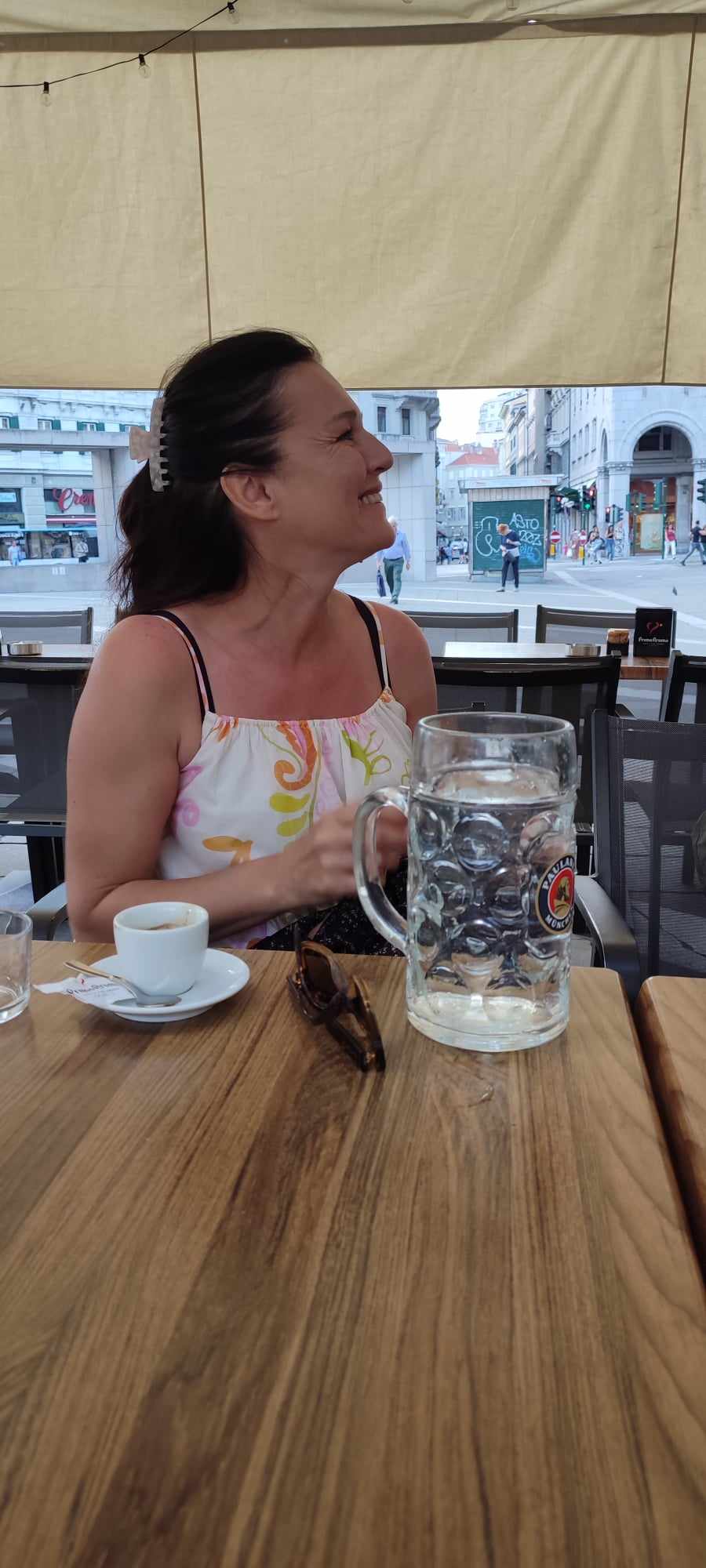 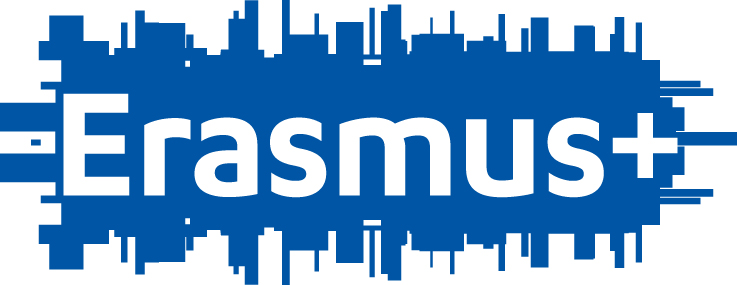 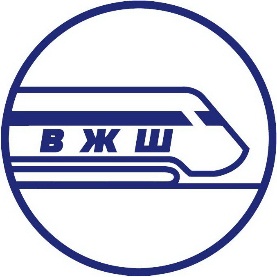 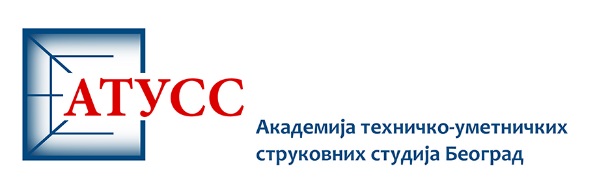 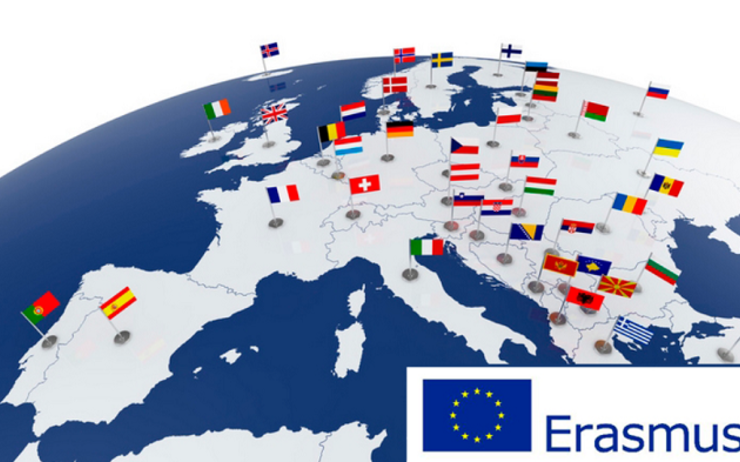 HVALA NA PAŽNJI!
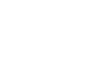 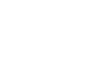